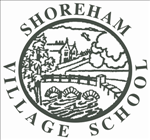 Welcome to Moore Class 
Year 3/4
Year 3/4 Team

 Miss Fitch – Class Teacher

 Mrs Witt – Teaching Assistant (M-Th)
Mrs Paige – Teaching Assistant (Fri and interventions M-Th)


Mrs Bass  - PPA Cover (Thursday pm)
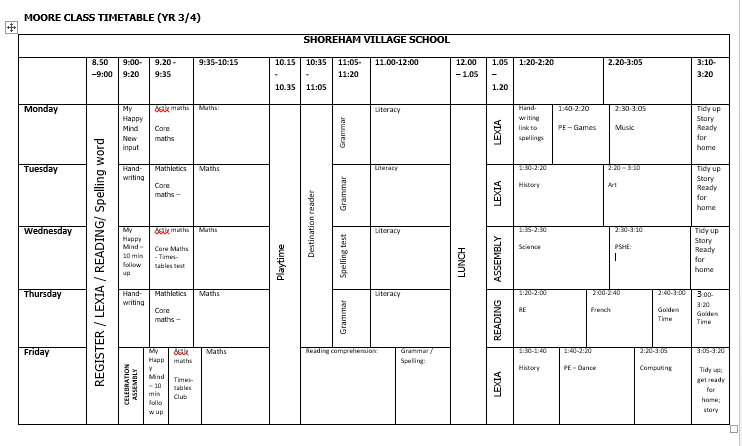 Reading
Please sign reading records every time your child has read (daily)

These will be checked frequently. 
100 signatures = a book!

Please ensure that your child reads every day (10 minutes) as it really helps in many areas of the curriculum.

Learning key words and asking questions about the books that they are reading.

The school is having a big push on reading so we would welcome anyone who is able to come in to school and listen to children read.
Literacy
Areas of learning this term – Escape From Pompeii / Instructions.
Spellings – test on a Wednesday and new spellings to be given out on Fridays
Big Writing – Vocabulary, Connectives, Openers and Punctuation pyramid (VCOP)
Handwriting - cursive
Expectations of presentation
Writing for a purpose – making links
Guided Reading – Destination Reader
Core skills literacy – grammar, handwriting, spelling
Numeracy
Areas of learning this term – Place Value, Number – addition and subtractions.
Mental maths tests
Real life problem solving
Written and mental strategies
Justifying / Reasoning
 Presentation of work
To know by heart all the times tables up to x12 by the end of year 4 or sooner (daily practice).
Times-Tables Club (Badges)
TERM 1
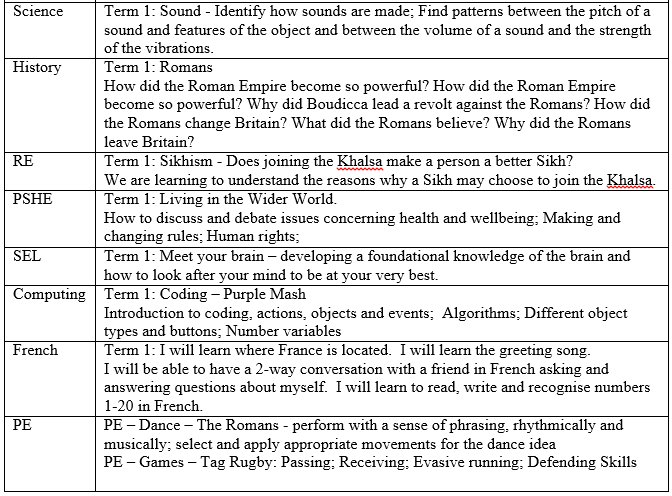 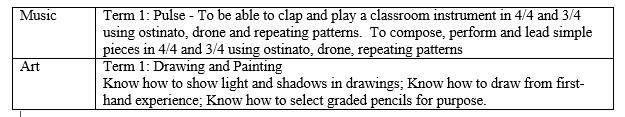 Class Webpage
The Moore Class webpage on the school website has copies of: 
The spellings for this term.
The homework topic grid.
The list of the Year 3/4 spelling and reading words.
Homework
Maths homework will be given weekly on a Friday
Topic homework. They may choose a minimum of 3 activities to complete from the homework chart – some may take 2 weeks to complete.
It must be handed in by the following Wednesday
Weekly Spellings and sentences relating to grammar work being covered at school
Times table practise
Daily reading
Mathletics, Purple Mash and LEXIA logins will be stuck in the front of their reading records.
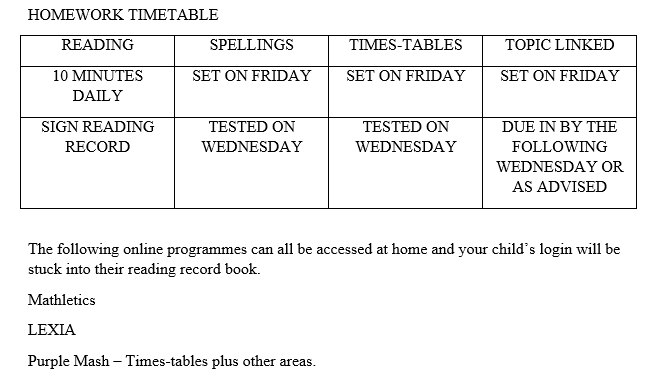 Physical Education
Monday  and Friday  – come to school in PE kits.  

Outside Learning
We aim to use our outside area more for learning therefore please can they always have a pair of wellies / shoes suitable for the wet and mud in school
Healthy Minds
Water bottles – with water only. They have these on their desks all day
Morning snack - fruit
Healthy lunchboxes 
Healthy School Meals
Uniform
Please ensure uniform is always worn. 
Hair needs to be tied back if necessary with black, brown or green hair bands.  Hair accessories ie: clips also need to be these colours. 
Earrings – studs only please and they need to be able to remove these for PE, or not wear them on PE days, and have a pot to put them in.
Classroom Plan 

Developing independence

Responsibilities to take care of their own belongings, letters, homework and PE/ Games kit

To ask for help whenever the children require it
Behaviour and Discipline
Positive discipline
Good to be Green
Bullying will not be tolerated.  
If there are any issues please speak to us straight away.  If we can deal with small issues sooner they will hopefully not escalate into something bigger.  But we need to know.  Please encourage your children to tell us if they have any problems and not wait to home-time to tell you first.
Thank You
Thank you for attending and we look forward to getting to know you all!
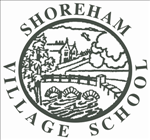